Производители 
медицинской и фармакологической продукции
1
Производители медицинской и фармакологической продукции
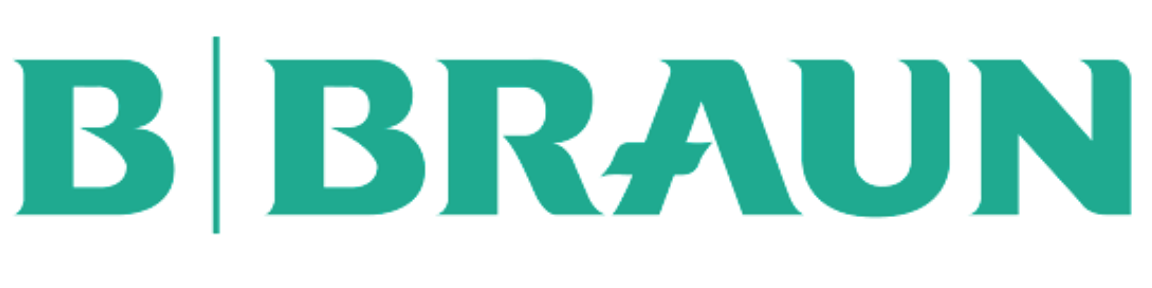 ООО «Гематек»

Производимая продукция: 
инфузионные растворы в полиэтиленовых флаконах объемом 250 и 500
электролитный раствор для плазмозамещения

Карточка предприятия:
ИНН: 7714317800
Адрес: 170000, г. Тверь, ул. Сердюковская, д. 1
Сайт: https://www.gematek.ru
Эл. почта: gematek.ru@bbraun.com
Телефоны (приемная): +7 (4822) 48-12-60
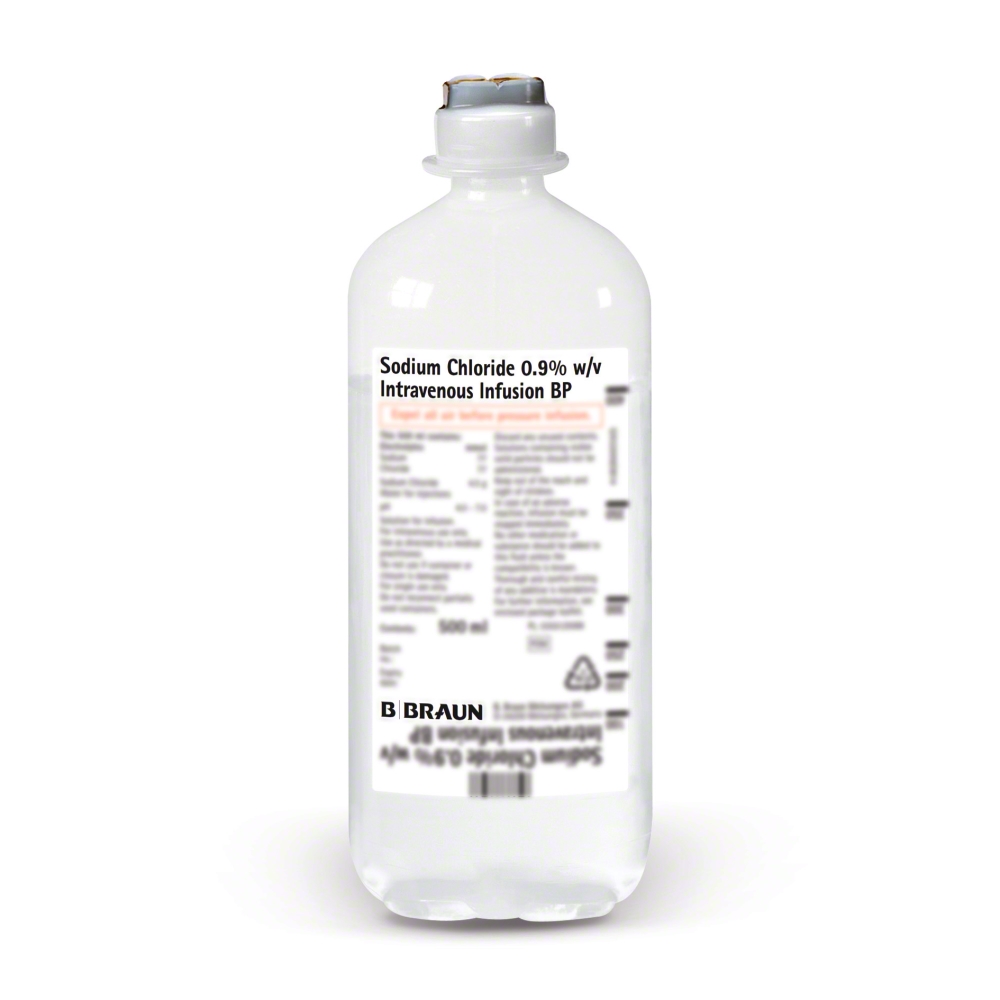 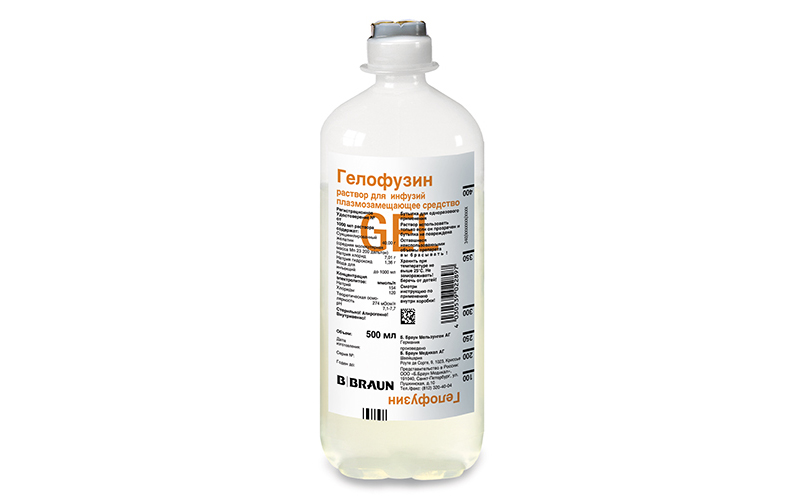 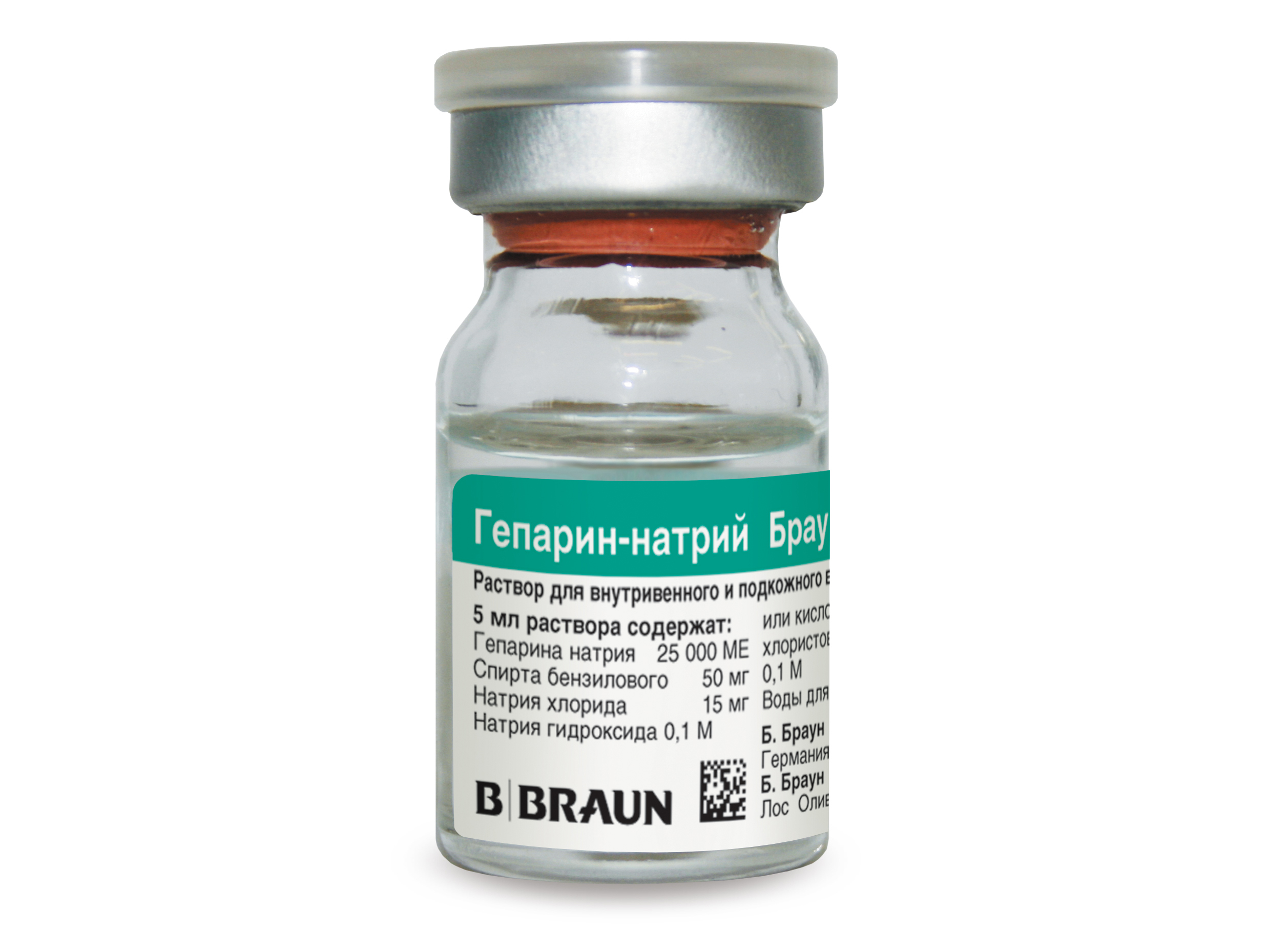 Вернуться в оглавление
2
Производители медицинской и фармакологической продукции
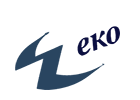 ООО «Деко-ФАРМ»

Производимая продукция:
Стерильная продукция, производимая асептическим путем и с финишной стерилизацией
жидкие лекарственные формы для наружного и внутреннего применения
биотехнологическая продукция, продукты, экстрагированные из животных источников
антибиотики бета-лактанного ряда, гормоны, цитостатики, препараты, содержащие сильнодействующие вещества
фармацевтические субстанции

Карточка предприятия:
ИНН: 7731205648
Адрес: 171130, Тверская обл., г. Вышний Волочек, Зеленогорский п., ул. Советская, д. 6, стр. А
Сайт: https://dekopharm.ru/ru/
Эл. почта: vvpfp@mail.ru
Телефоны (приемная): +7 (48233) 77-166
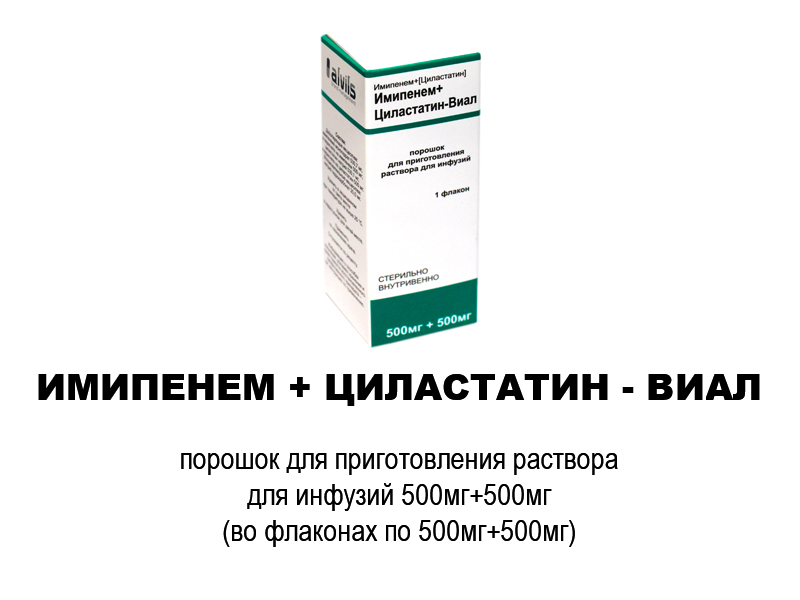 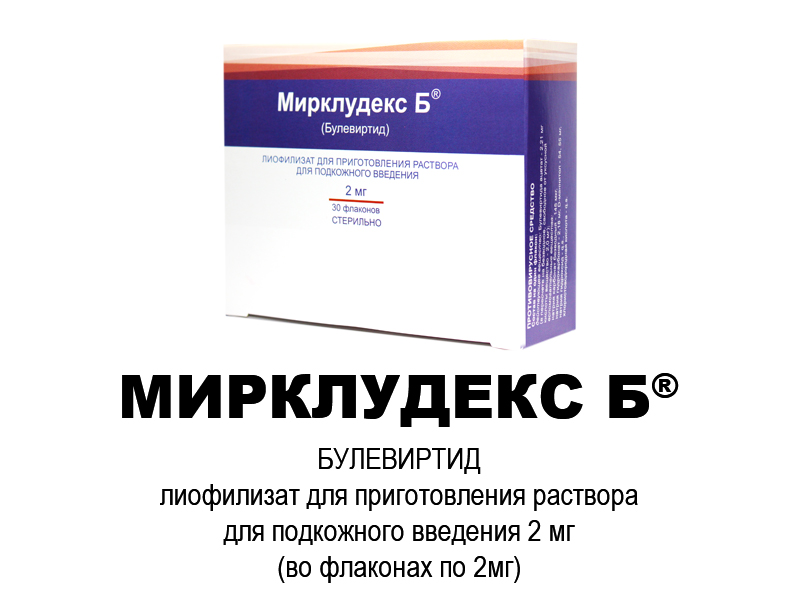 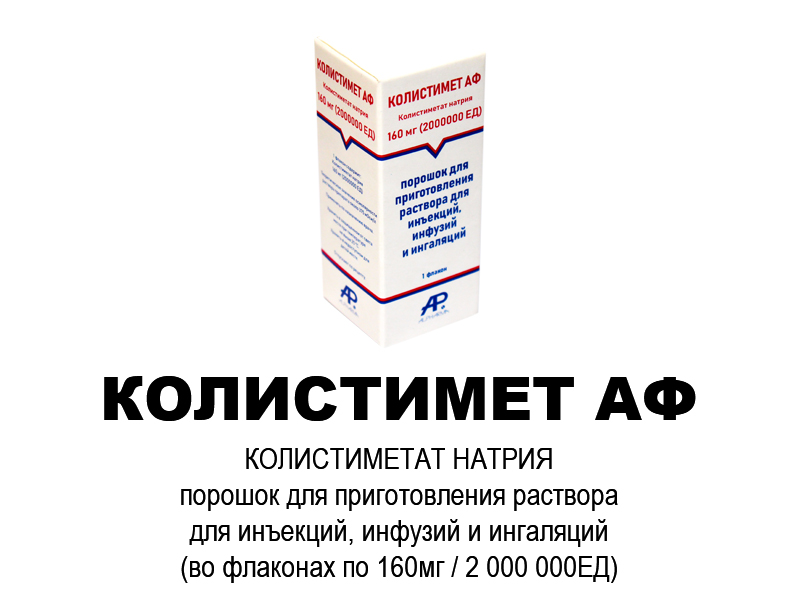 Вернуться в оглавление
Производители медицинской и фармакологической продукции
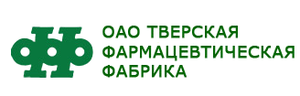 ОАО «Тверская Фармацевтическая Фабрика»

Производимая продукция:
- Медицинские растворы, настойки, экстракты, капли, масла, сиропы, мази, линименты, пасты на основе натурального растительного сырья 

Карточка предприятия:
ИНН: 6904018394
Адрес: 170024, г.Тверь, Старицкое ш., д. 2
Сайт: http://tverfarma.ru/
Эл. почта: tverfarma@list.ru
Телефоны (приемная):  +7 (4822) 44-47-26
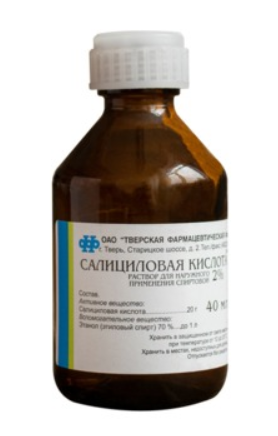 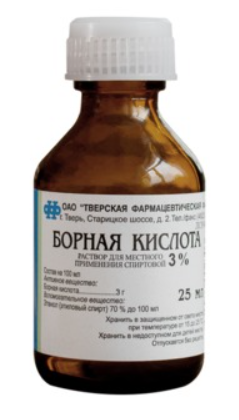 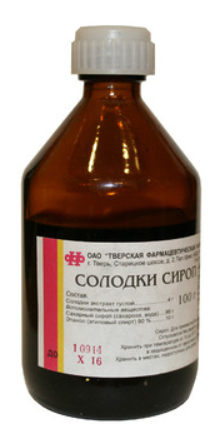 Вернуться в оглавление
Производители медицинской и фармакологической продукции
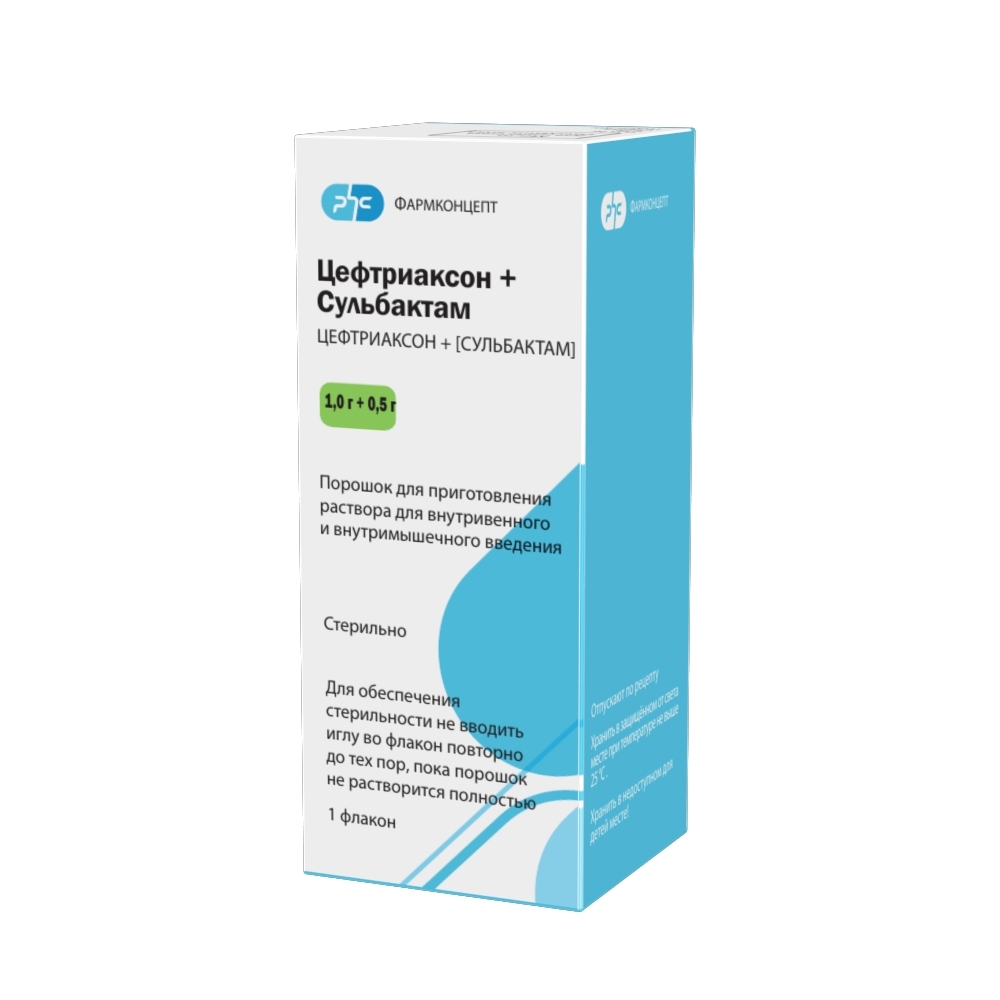 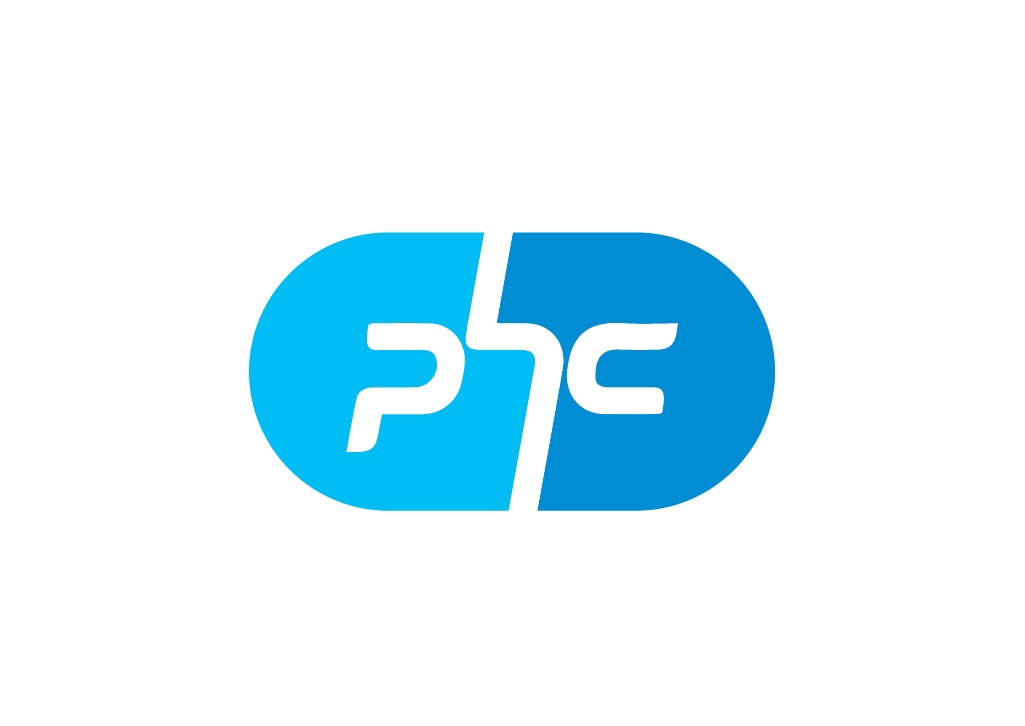 ООО «Фармконцепт»

Производимая продукция: 
- фармацевтические препараты различных групп: противотуберкулезные, антиретровирусные, антибактериальные, иммунодепрессанты, антипаратериоидные, орфанные

Карточка предприятия:
ИНН: 7731205648
Адрес: 171130, Тверская обл., г. Вышний Волочек, Зеленогорский п., ул. Советская, д. 6, стр. А
Сайт: https://pharmconcept.ru/
Эл. почта: redkino@pharmconcept.ru
Телефоны: +7 (499) 703 51 15
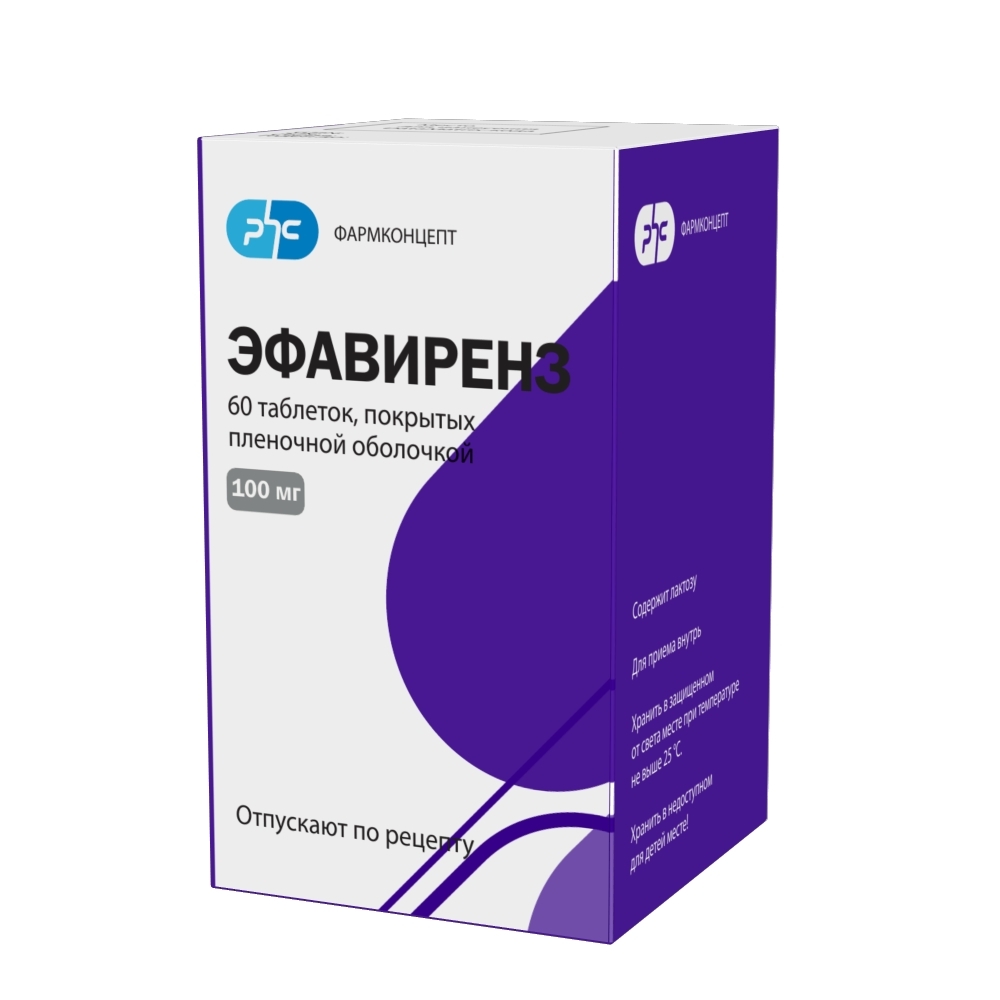 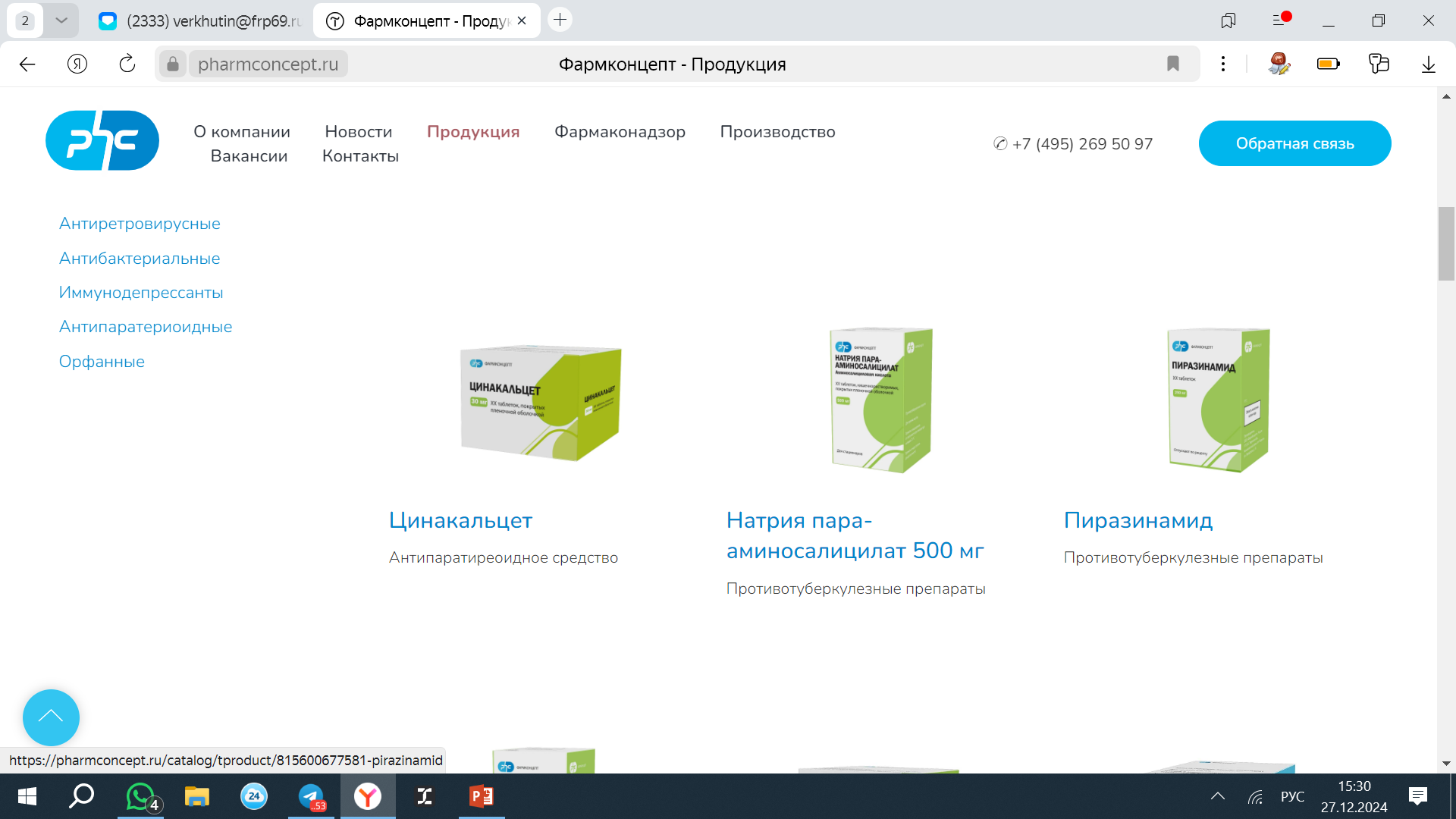 Вернуться в оглавление
Производители медицинской и фармакологической продукции
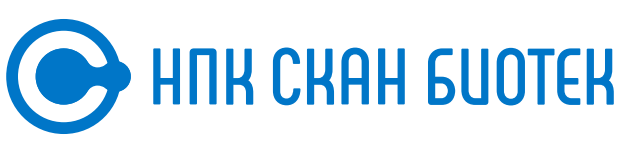 ООО НПК «Скан Биотек»

Производимая продукция: 
- фармацевтические препараты различных групп: анальгезирующие ненаркотические средства,  антибактериальные средства, антибиотики, витамины, отхаркивающие муколитические средства 


Карточка предприятия:
ИНН: 9729298279
Адрес: 171261, Тверская обл., Конаковский р-н, пгт. Редкино, ул. Заводская, д. 1
Сайт: https://scanbiotech.ru/
Эл. почта: mail@scanbiotech.ru
Телефоны (приемная):  +7 (499) 444-14-08
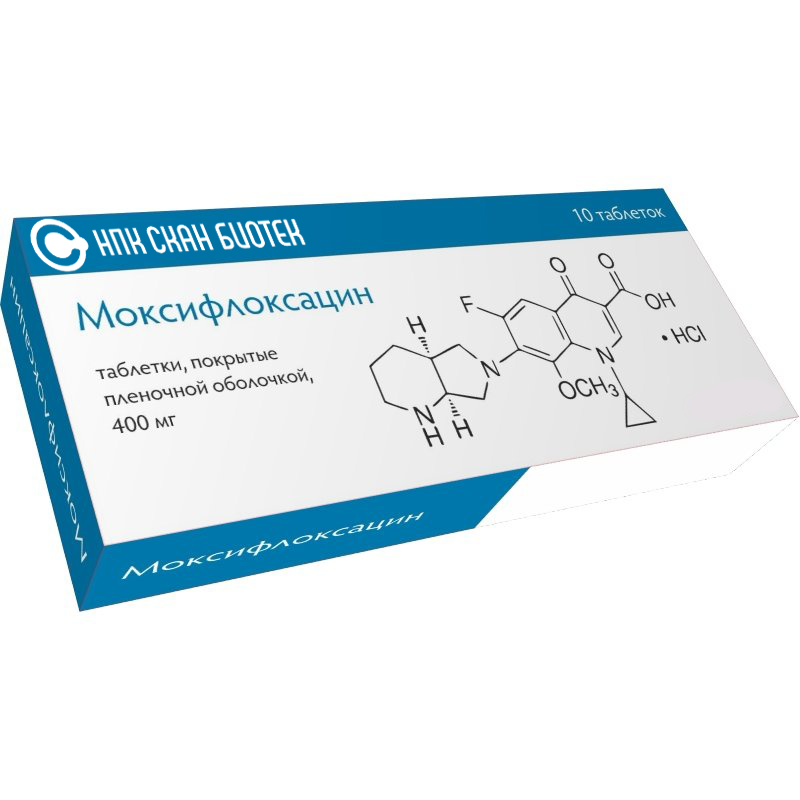 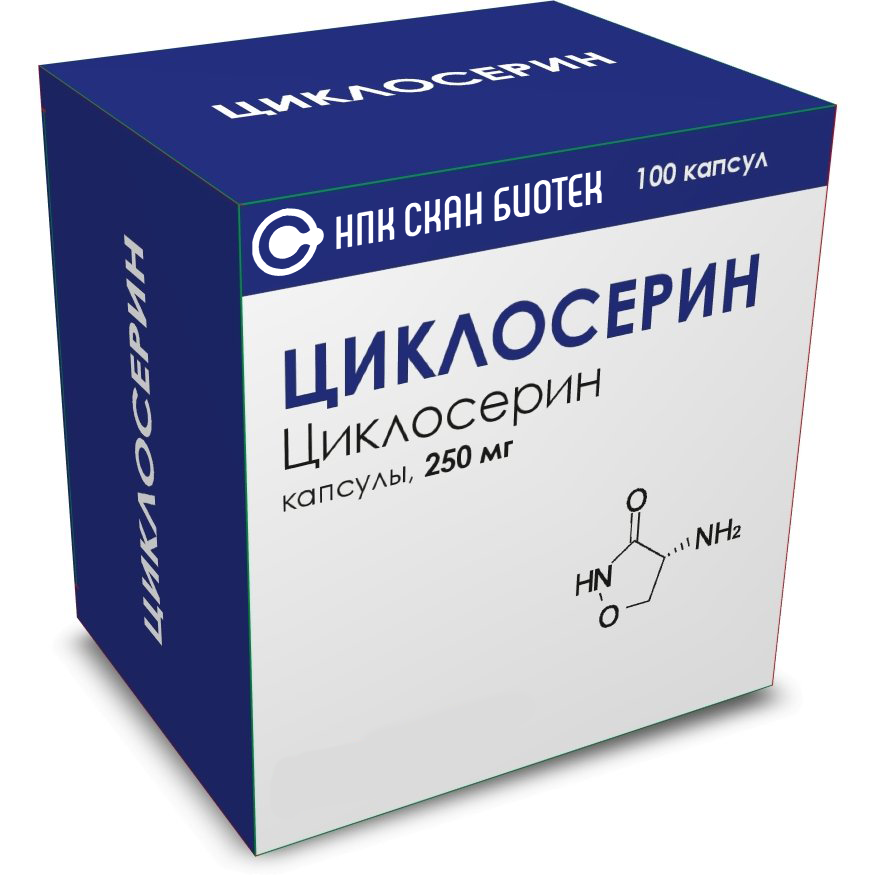 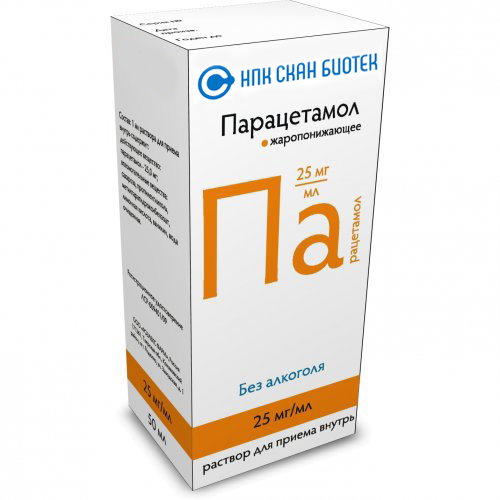 Вернуться в оглавление
Производители медицинской и фармакологической продукции
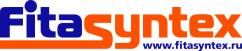 ООО ПФК «Фитасинтекс»

Производимая продукция: 
- производство гомеопатических средств

Карточка предприятия:
ИНН: 6927007039
Адрес: 171531, Тверская обл., г. Кимры, Приволжский п., ул. Заводская, д. 16
Сайт: https://www.fitasyntex.ru/
Эл. почта: fitasyntex@mail.ru
Телефоны (приемная):  +7 (495) 926-56-11
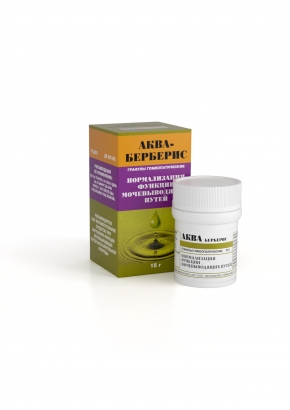 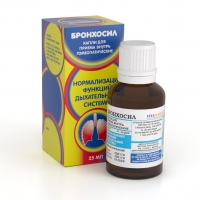 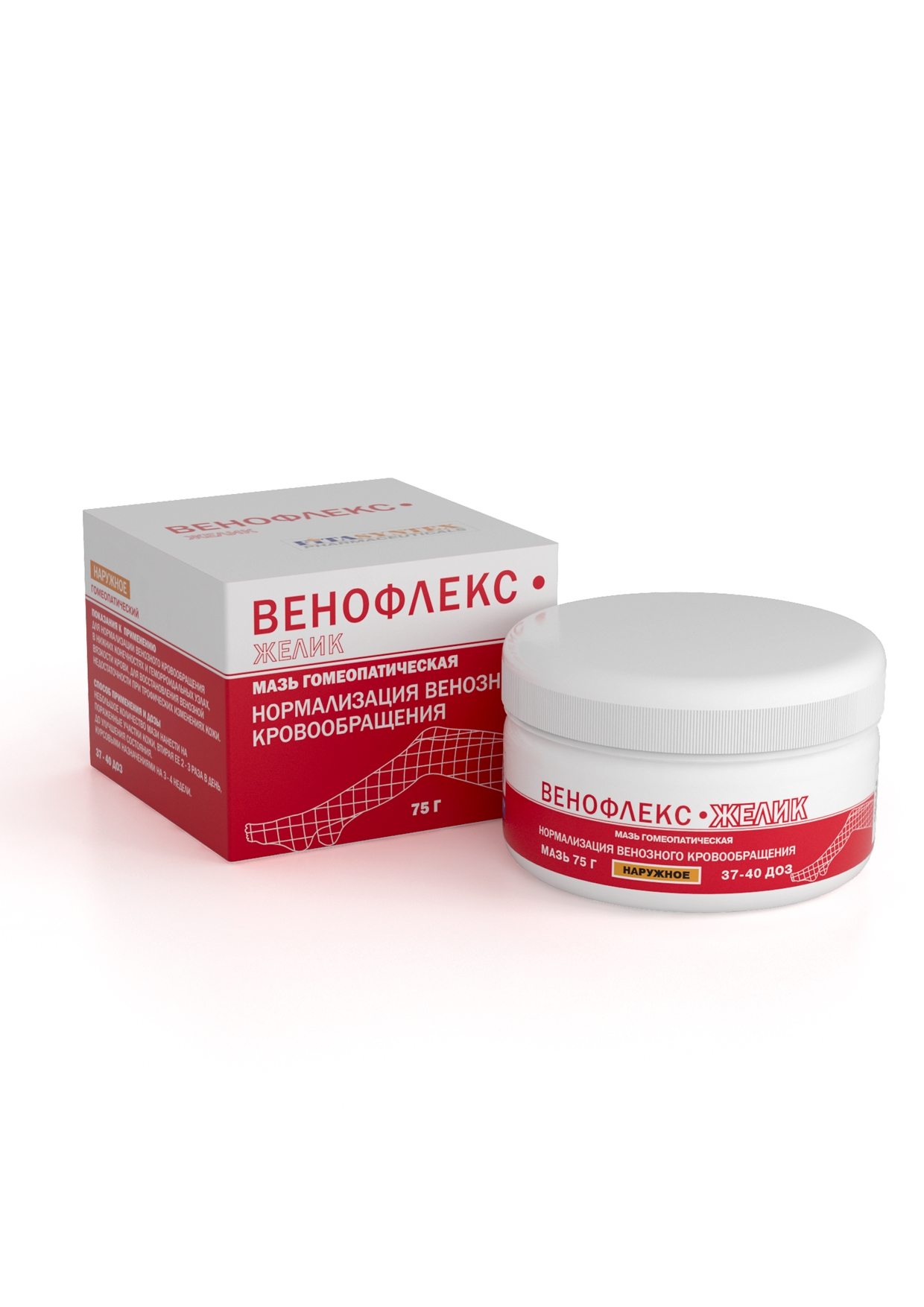 Вернуться в оглавление
Производители медицинской и фармакологической продукции
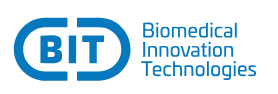 ООО НПО «БИТ»

Производимая продукция и услуги: 
производство БАДов
Разработка рецептуры, производство и упаковка капсулированных, таблетированных, жидких, пастообразных, желеобразных, пюреобразных и порошкообразных продуктов

Карточка предприятия:
ИНН: 6950002832
Адрес: 170521, Тверская обл., Калининский р-н, с. Медное, ул. Школьная, д. 30Б
Сайт: https://npobit.com/
Эл. почта: contract@npobit.com
Телефоны (приемная):  8 800 550-76-83
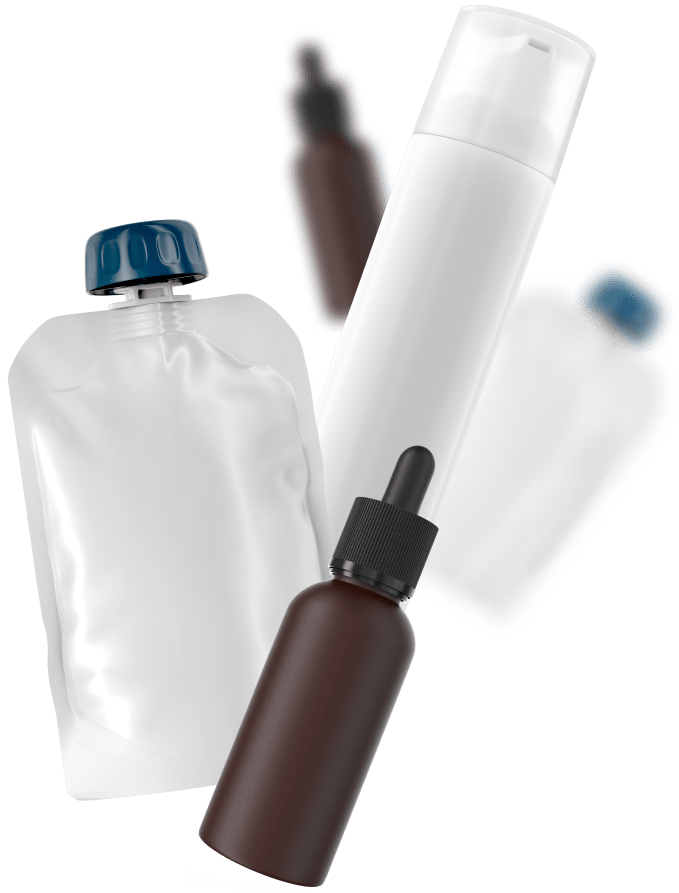 Вернуться в оглавление
Производители медицинской и фармакологической продукции
ООО «Аэрс-Мед»

Производимая продукция: 
- одноразовые карпульные (стоматологические) инъекторы с защитой от травм инфицированной иглой

Карточка предприятия:
ИНН: 6950114173
Адрес: 170001, г. Тверь, тер. Двор Пролетарки, д. 10а, ОФИС 203
Сайт: http://shpric.com/
Эл. почта: aers@shpric.com
Телефоны (приемная):  +7 (495) 973-77-35
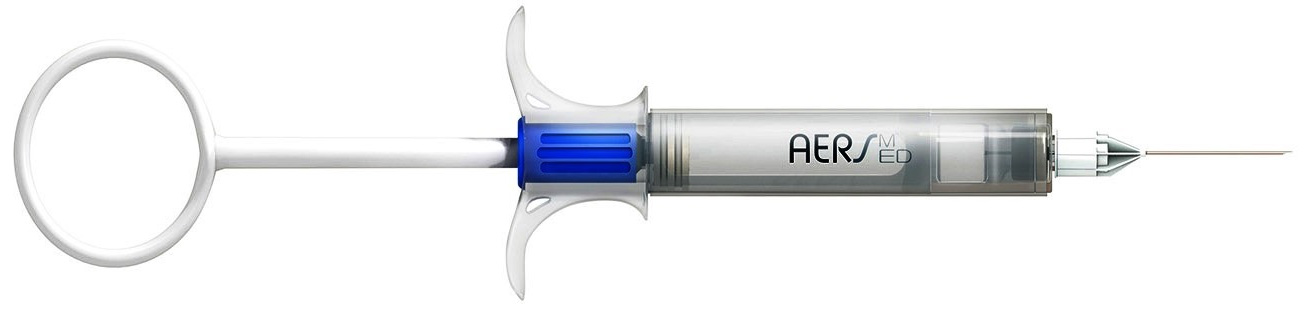 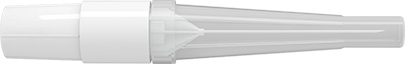 Вернуться в оглавление
Производители медицинской и фармакологической продукции
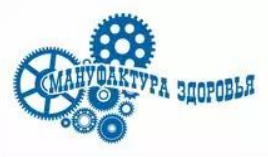 ООО «Мануфактура Здоровья»

Производимая продукция: 
медицинский шпатель стерильный и нестерильный
лейкопластырь тканевый

Карточка предприятия:
ИНН: 6950038998
Адрес: 170042, г. Тверь, Артиллерийский пер., д. 16, пом. 29
Сайт: https://fabrikazdor.ru/ 
Эл. почта: fz6515577@mail.ru
Телефоны (приемная):  +7 (4822) 36-04-06
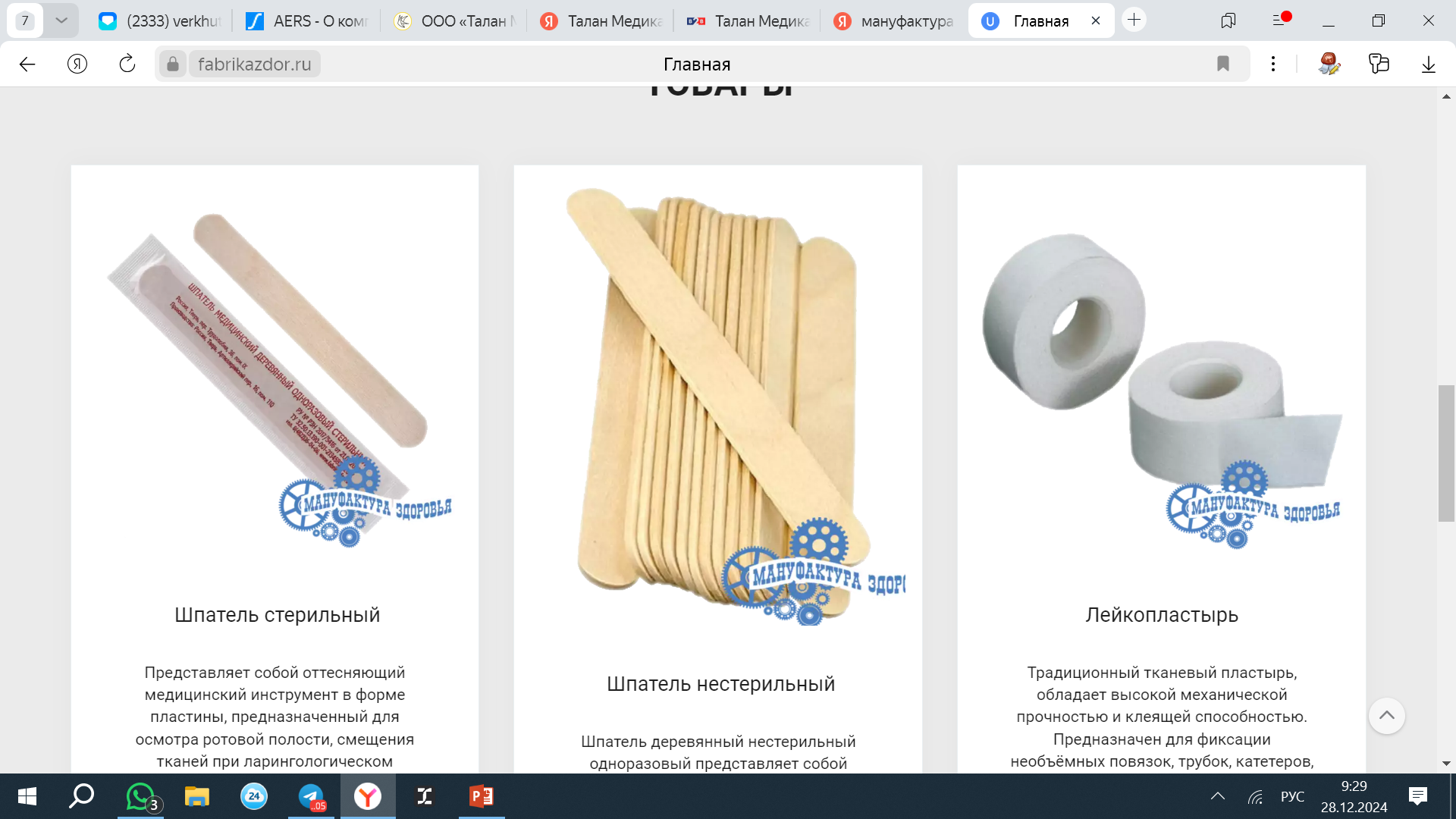 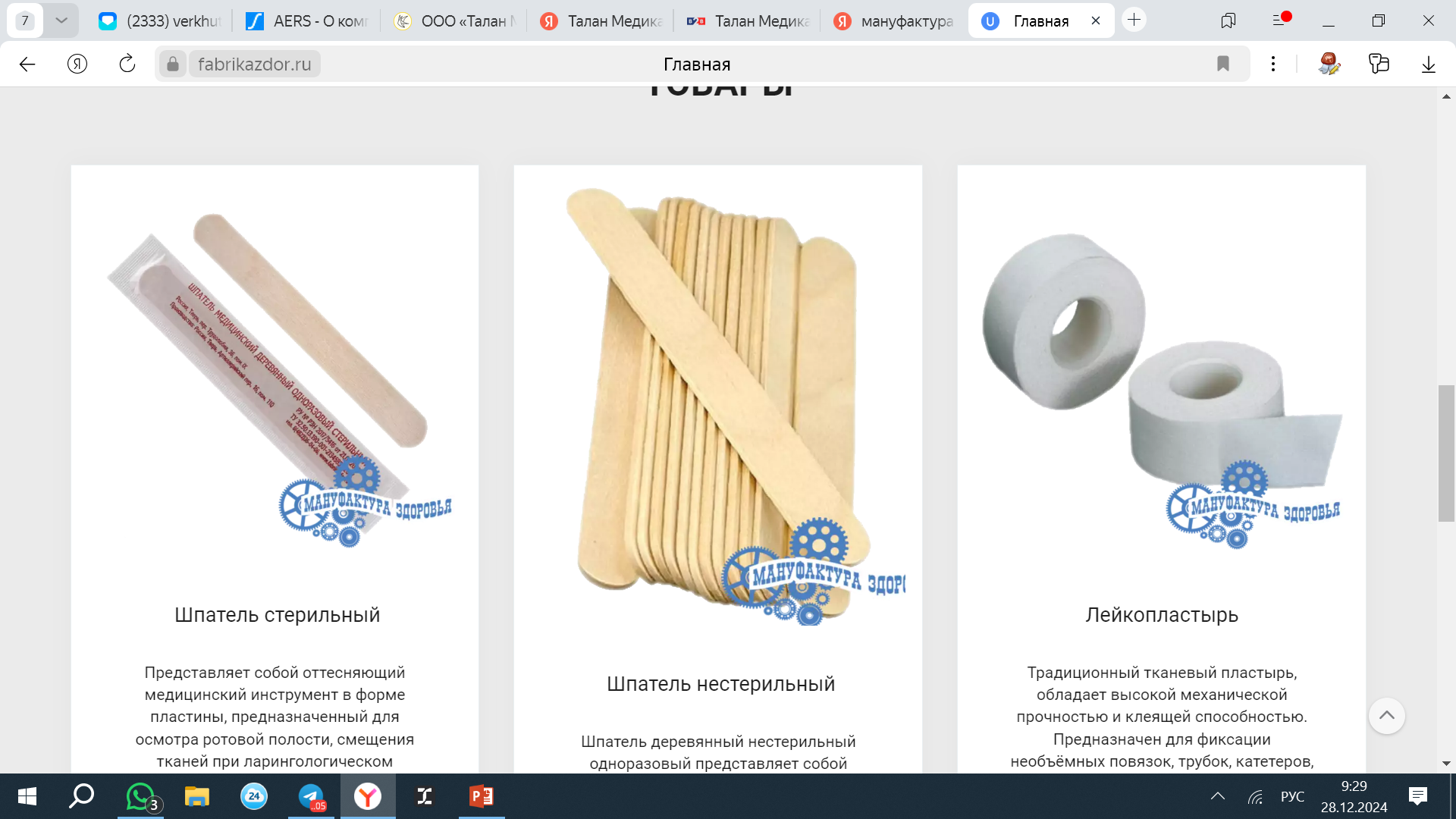 Вернуться в оглавление
Производители медицинской и фармакологической продукции
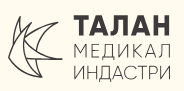 ООО «Талан Медикал Индастри»

Производимая продукция: 
- готовые наборы, обеспечивающие хирургическую бригаду комплектом стерильных расходных материалов
Карточка предприятия:
ИНН: 7721811174
Адрес: 171260, Тверская обл., пгт. Редкино, ул. Промышленная, 6а
Сайт: https://www.talanmedical.ru/
Эл. почта: info@talanmedical.ru
Телефоны (приемная):  +7 499 685 49 38
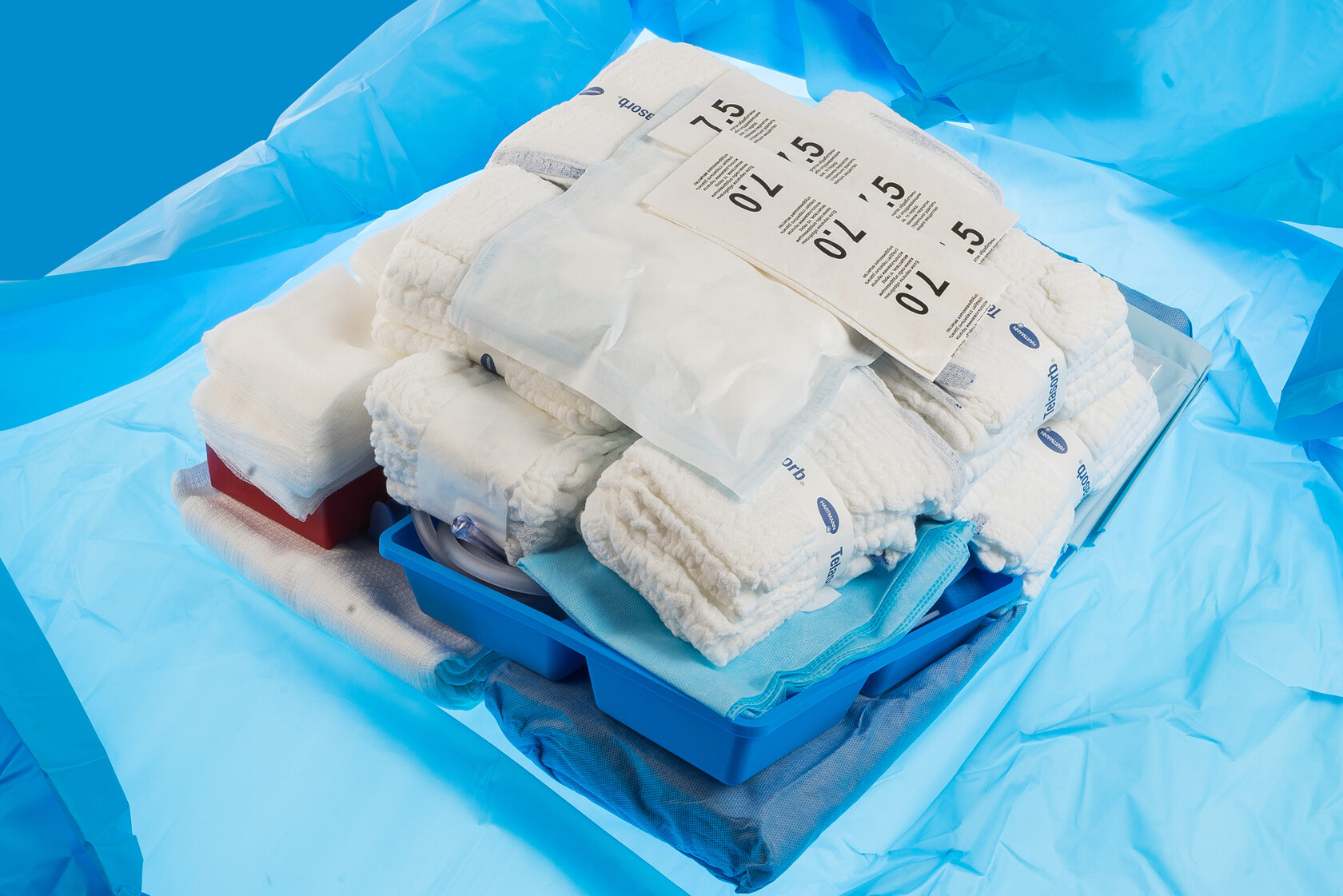 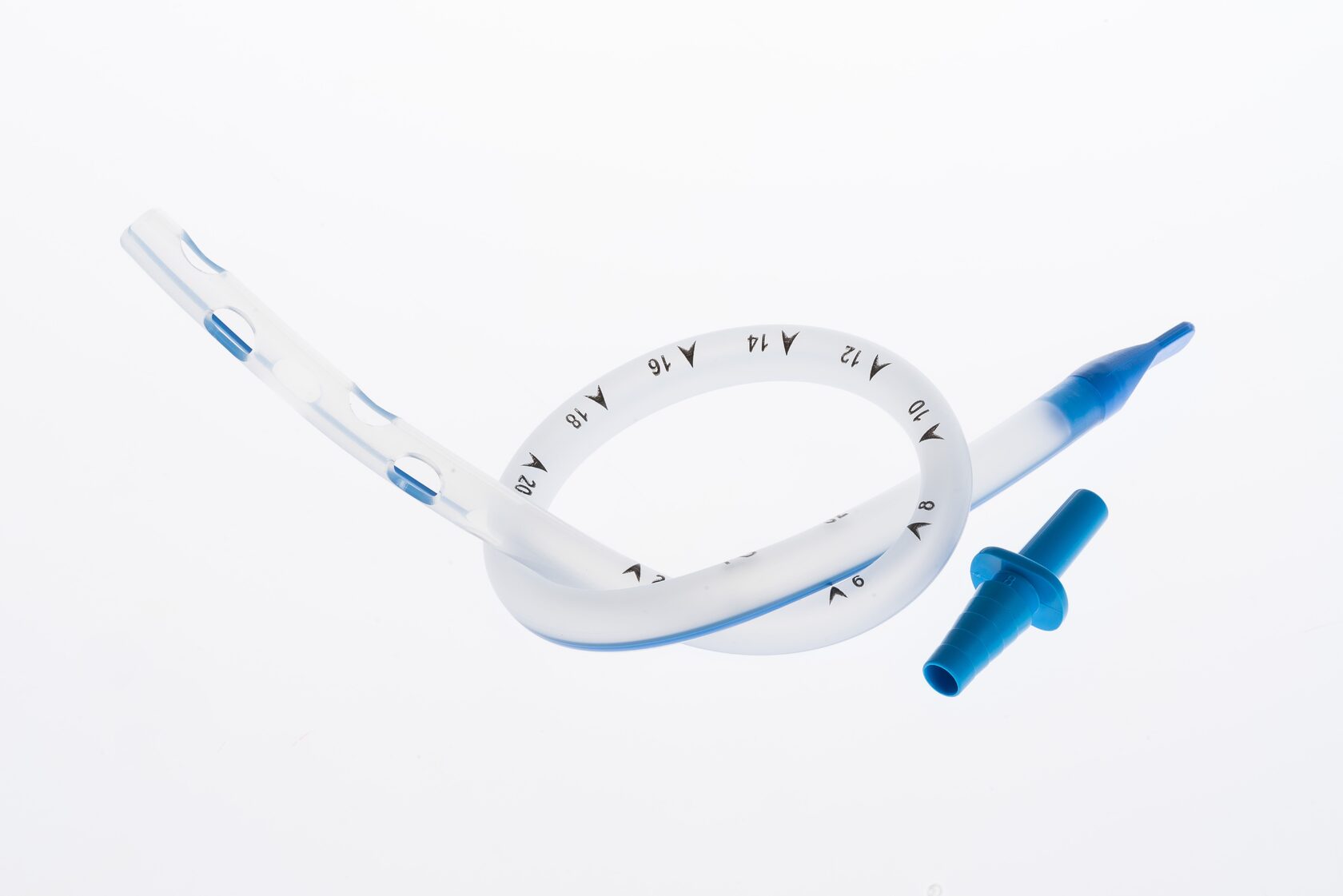 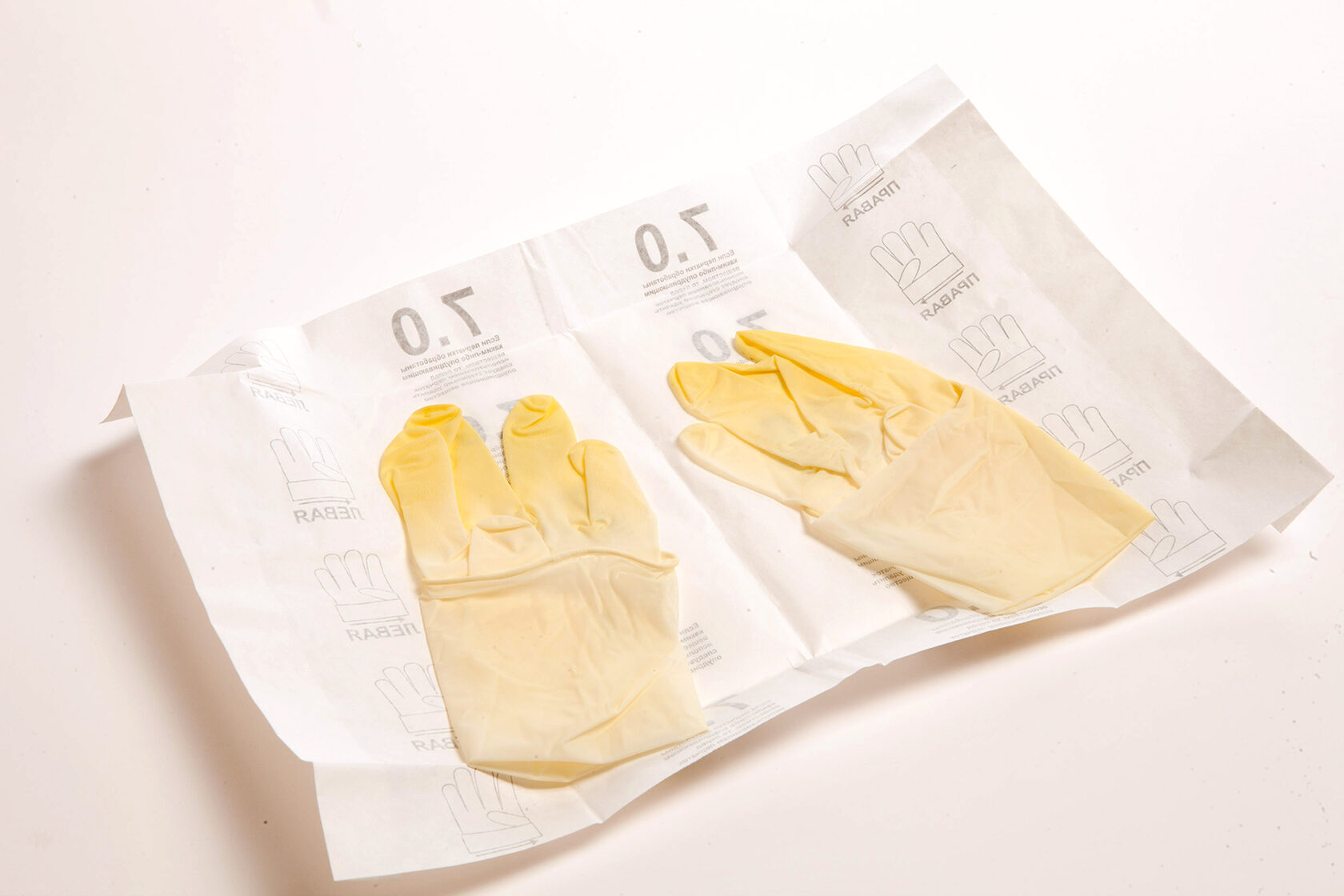 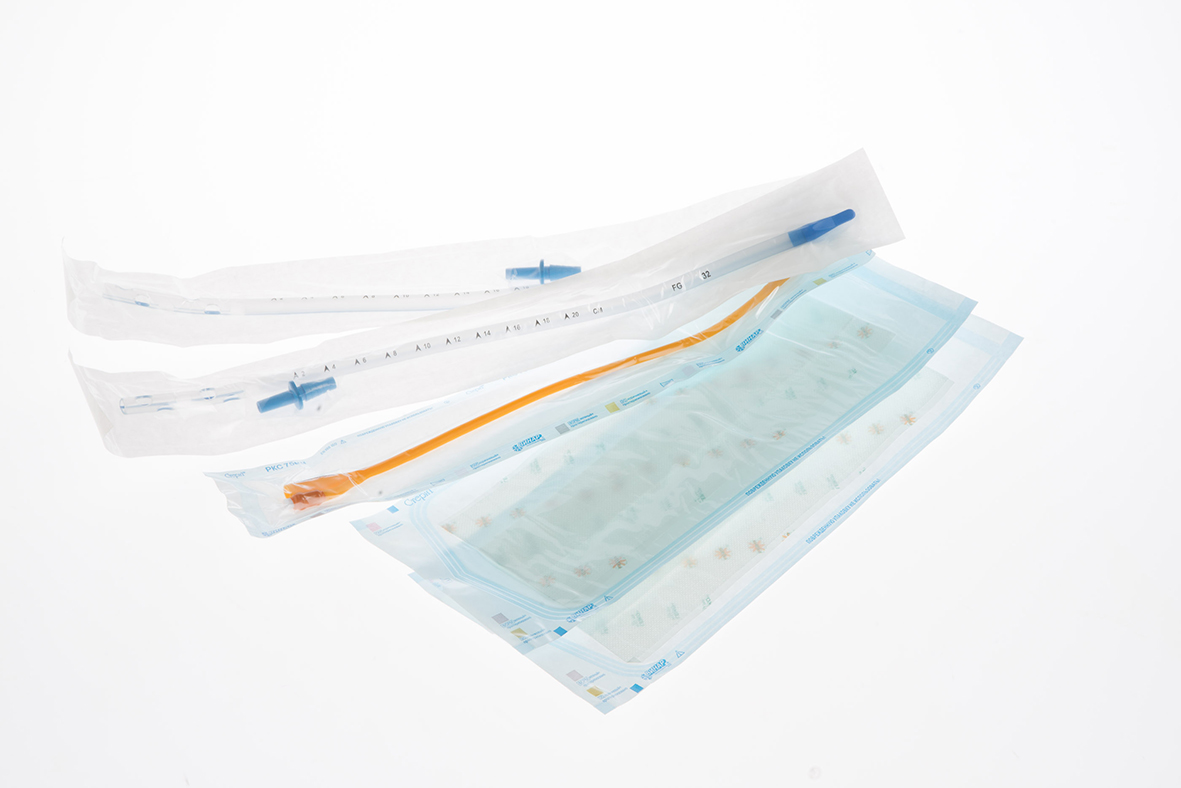 Вернуться в оглавление
Производители медицинской и фармакологической продукции
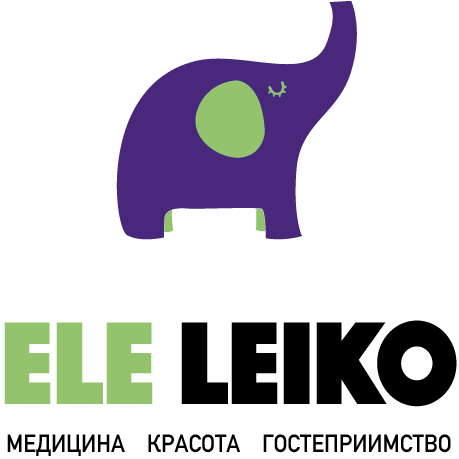 ООО «Лейко»

Производимая продукция: 
Медицинские расходные материалы: бинты стерильные, нестерильные, эластичные, лейкопластырь тканевый, бактерицидный, вата стерильная, салфетки стерильные
Одноразовые медицинские маски, бахилы, медицинская одежда 
Прочая гигиеническая продукция

Карточка предприятия:
ИНН: 6902032756
Адрес: 170039, г.Тверь, проезд Стеклопластик, д.5
Сайт: https://ele-leiko.ru/
Эл. почта: manager@ele-leiko.ru
Телефоны (приемная):  8 800 777 75 75
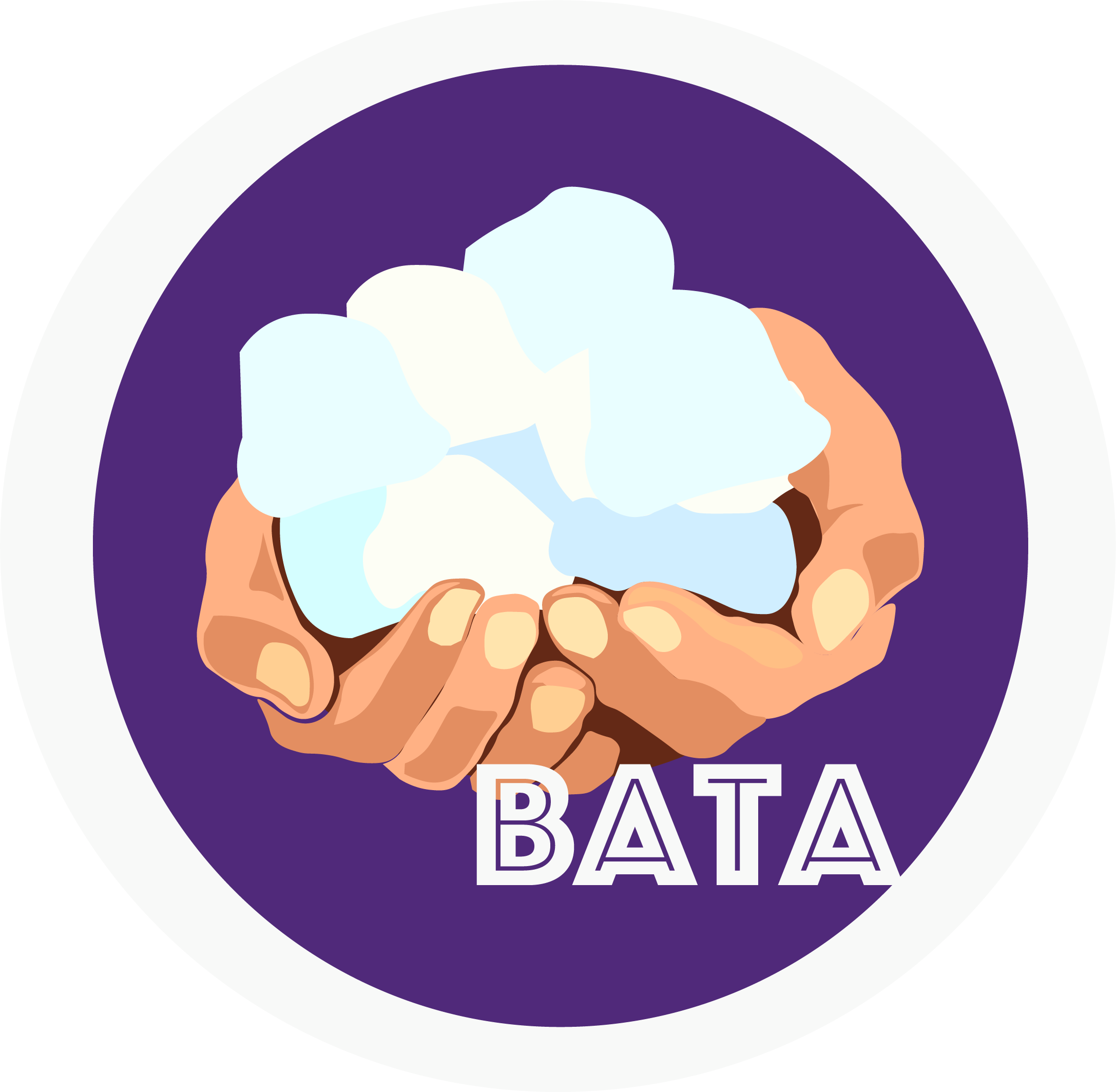 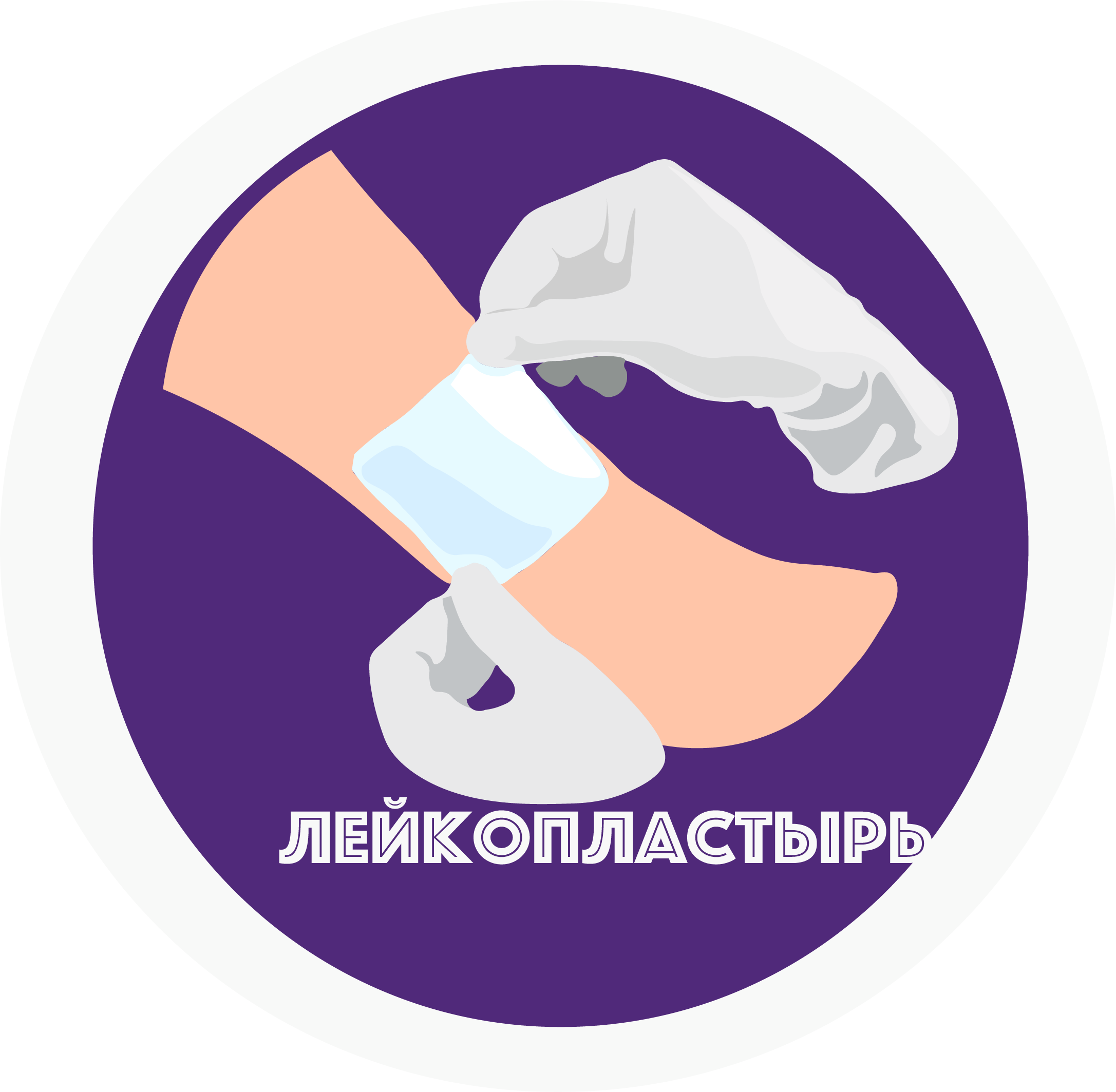 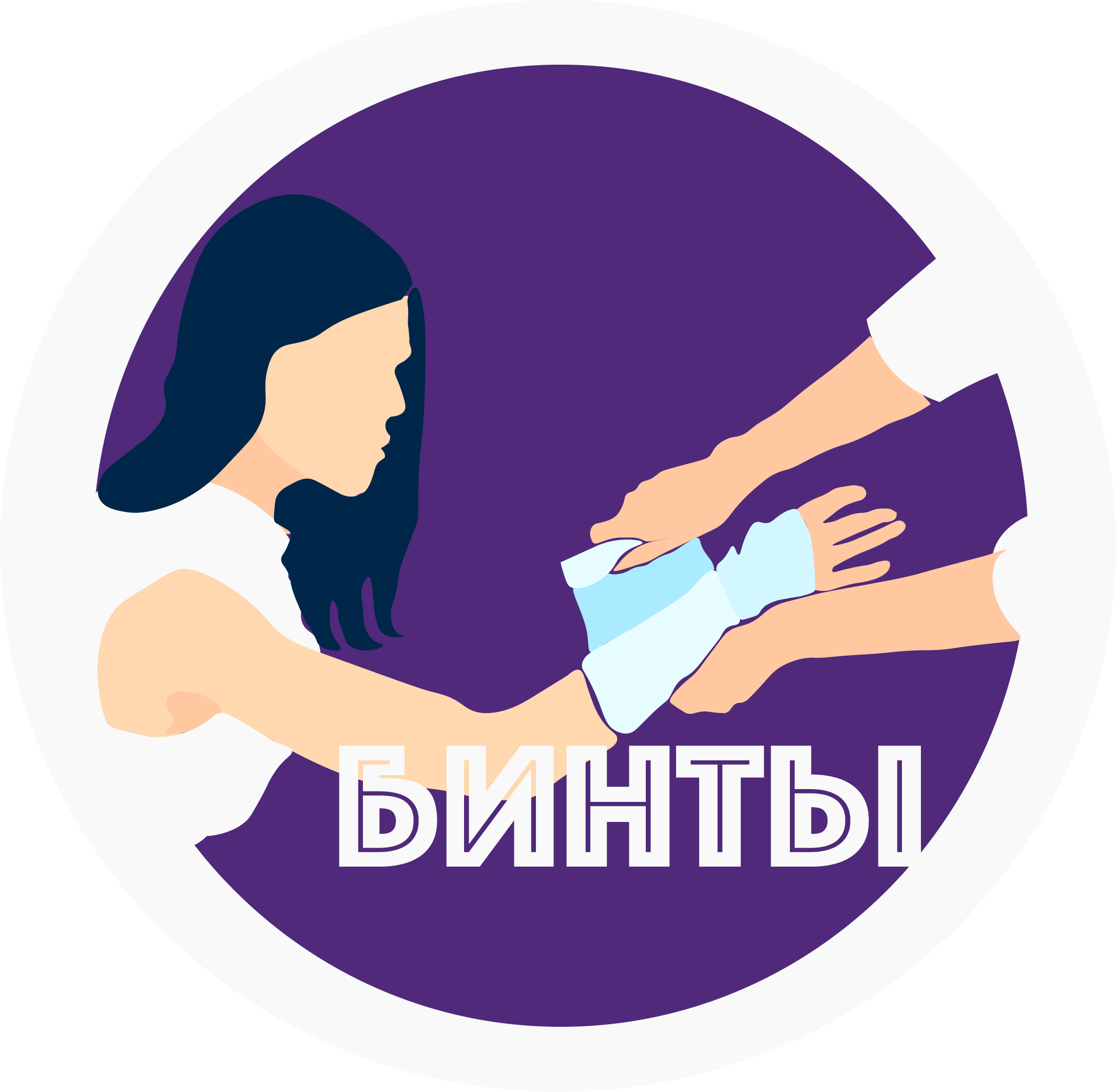 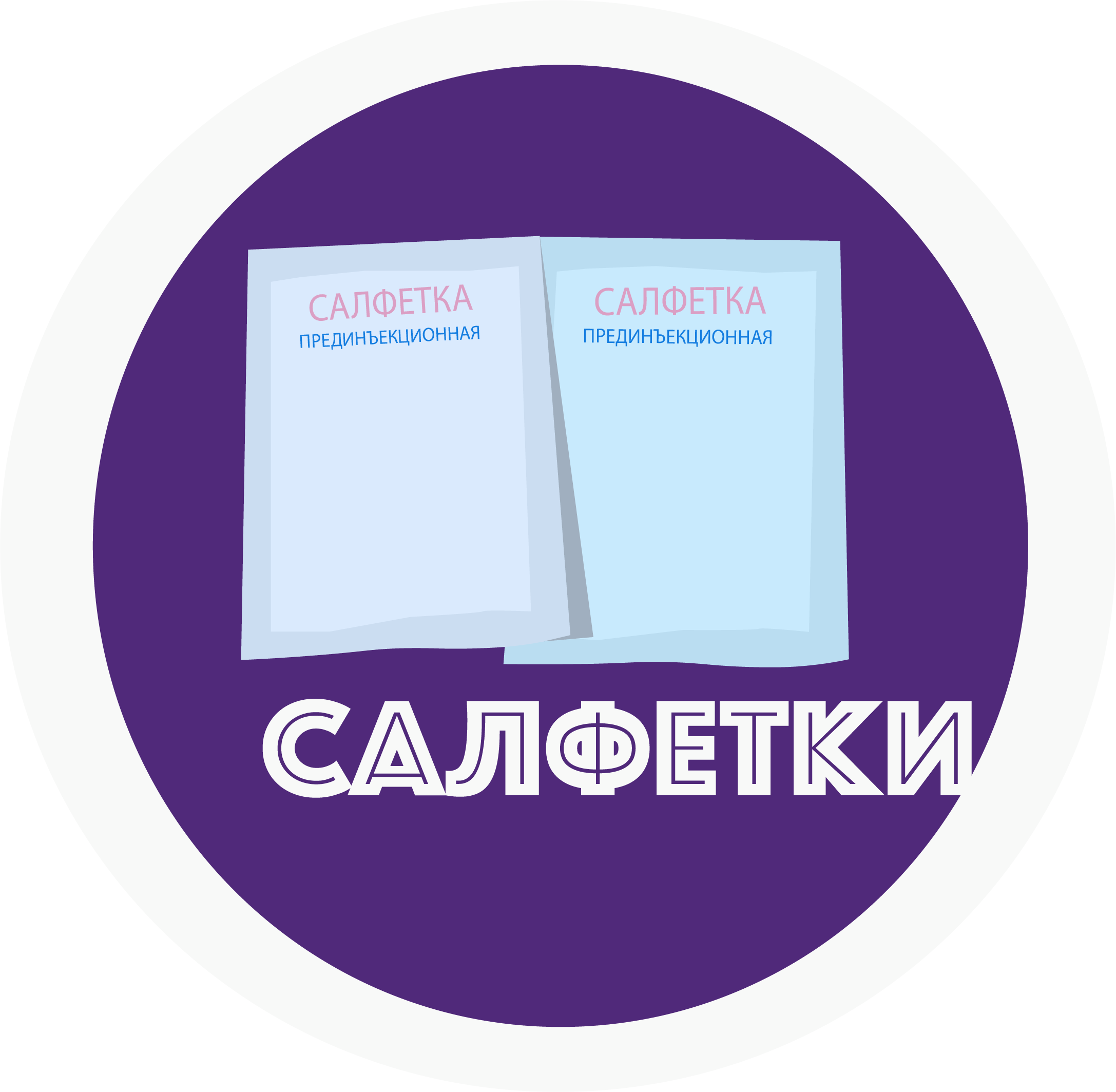 Вернуться в оглавление
Производители медицинской и фармакологической продукции
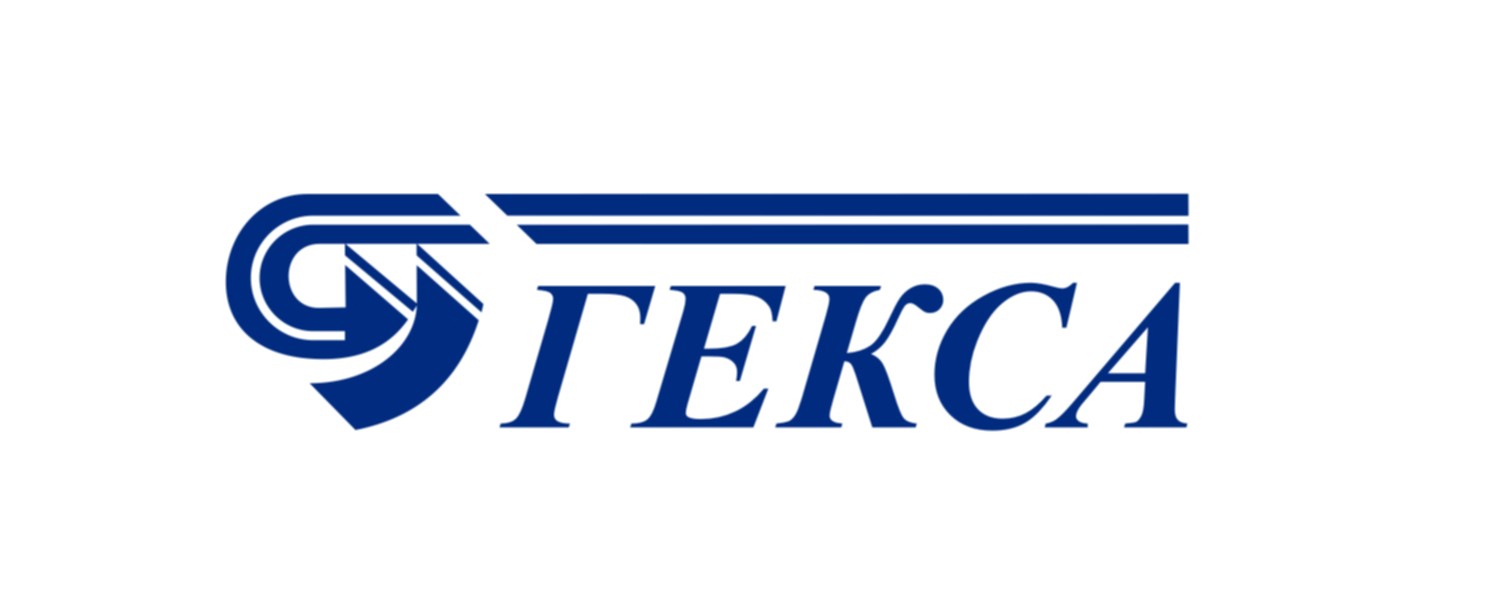 ООО «Гекса-Нетканные материалы»

Производимая продукция: 
одноразовое белье и одежда
комплекты для хирургических операций
изделия для гинекологии
защитные маски

Карточка предприятия:
ИНН: 7714132189
Адрес: 172854, Тверская обл., Торопецкий м.о., д. Лесная, зд. 6
Сайт: https://gexa.ru/
Эл. почта: vorobjev@gexa.ru
Телефоны (приемная):  +7 (495) 564-86-87
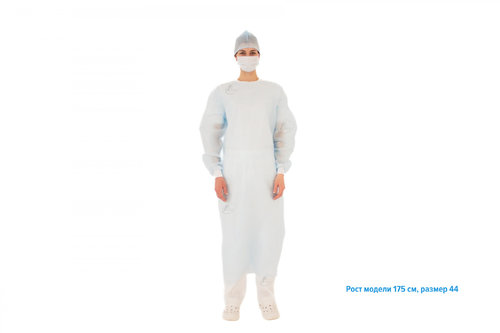 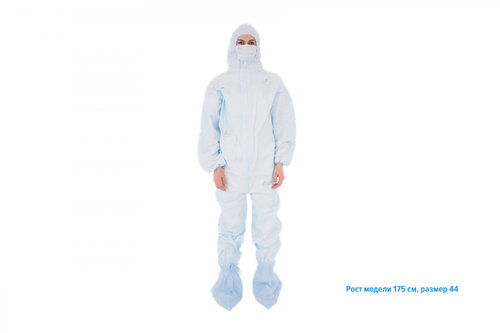 Вернуться в оглавление
Производители медицинской и фармакологической продукции
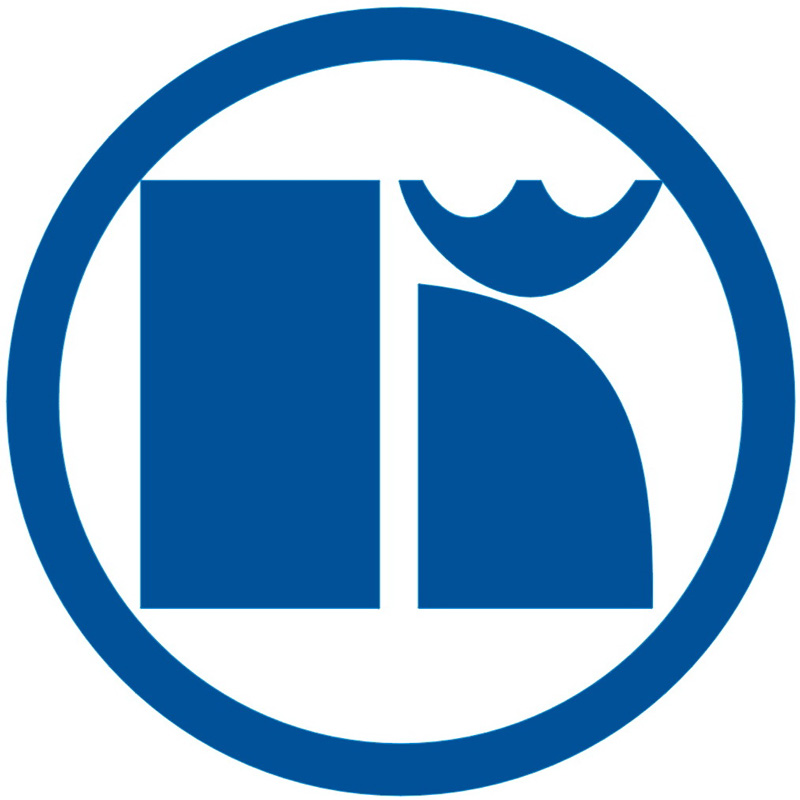 АО «Кимрская Фабрика им. Горького»

Производимая продукция: 
Медицинские респираторы
Медицинская и защитная одежда

Карточка предприятия:
ИНН: 6910012023
Адрес: 171507, Тверская обл., г. Кимры, ул. Пушкина, д. 72а
Сайт: https://fgsiz.ru/
Эл. почта: CENTR@FGSIZ.RU
Телефоны (приемная):  +7 (48236) 2-08-00
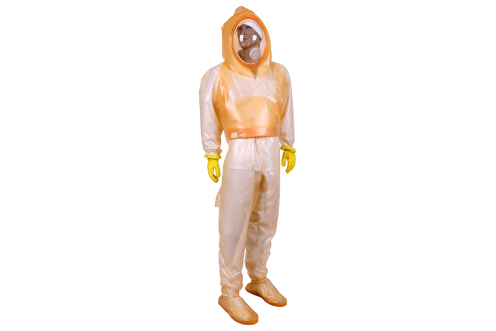 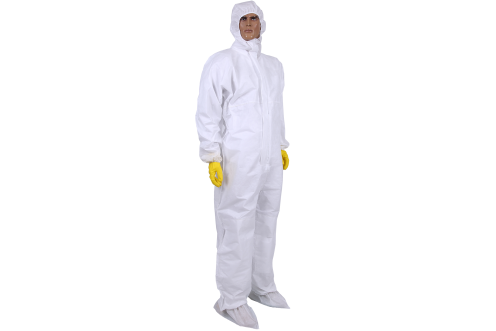 Вернуться в оглавление
Производители медицинской и фармакологической продукции
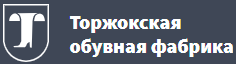 ЗАО «Торжокская Обувная Фабрика»

Производимая продукция: 
обувь для сотрудников фармацевтики, лабораторий и медицинских сотрудников


Карточка предприятия:
ИНН: 6915001674
Адрес: 172001, Тверская обл., г. Торжок, Тверецкая наб., д. 82
Сайт: https://zaotof.ru/
Эл. почта: tdtof@bk.ru
Телефоны (приемная):  +7 (48251) 9-23-67
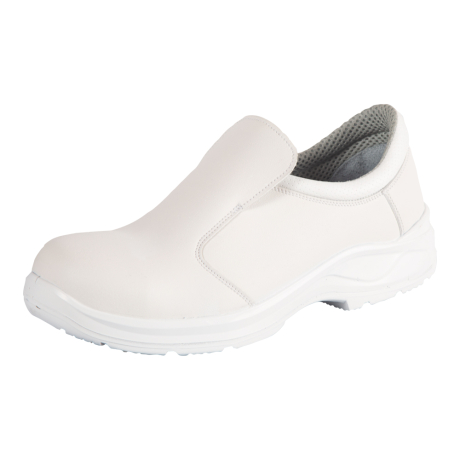 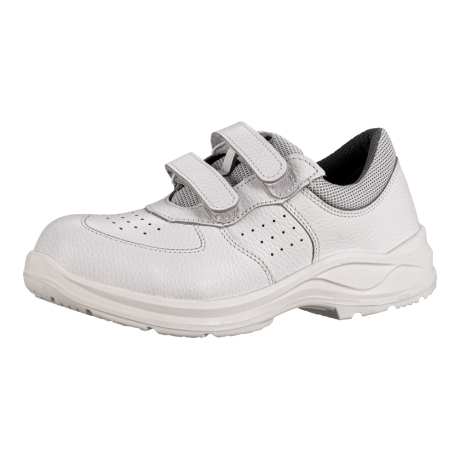 Вернуться в оглавление
Производители медицинской и фармакологической продукции
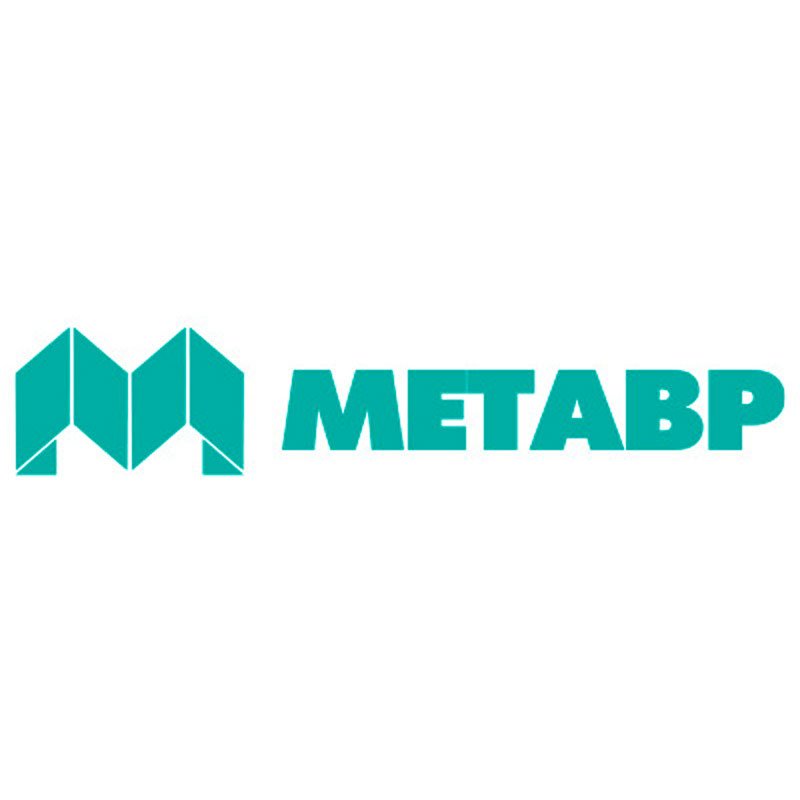 ООО «МЕТАВР»

Производимая продукция: 
медицинские кровати, медицинские кровати с электроприводом


Карточка предприятия:
ИНН: 6950047424
Адрес: 170540, Тверская обл., Калининский р-н, д. Боровлево, д. 2, пом. 1
Сайт: https://metavr.ru/
Эл. почта: info@metavr.ru
Телефоны (приемная):  8 800 500-88-69
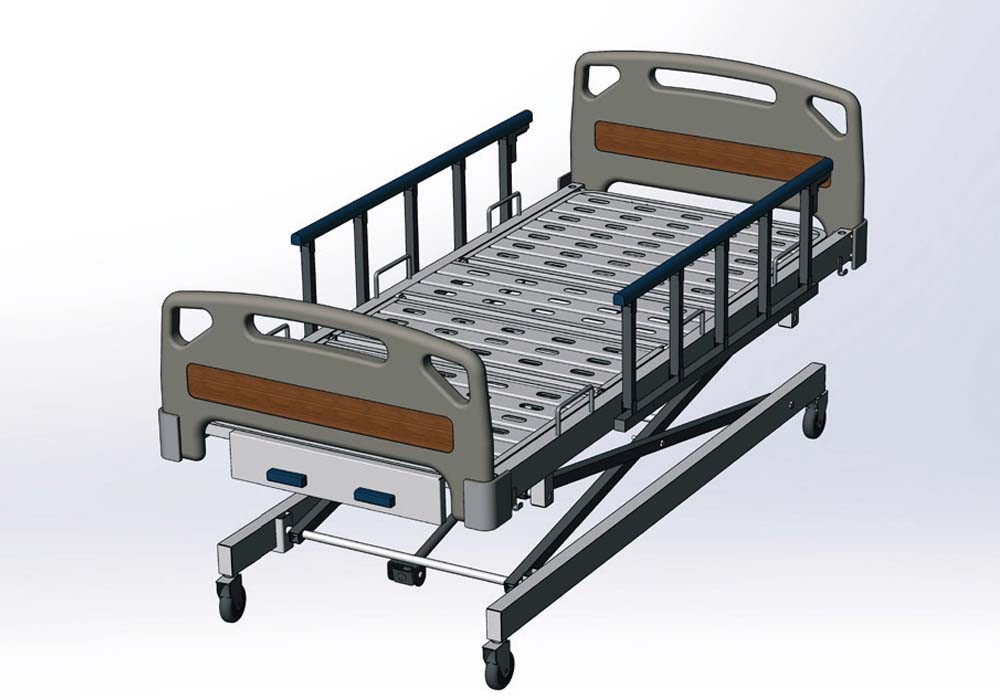 Вернуться в оглавление
Производители медицинской и фармакологической продукции
ООО «Валерия»

Производимая продукция: 
- промышленные и медицинские газы (кислород)

Карточка предприятия:
ИНН: 6920004744
Адрес: 171161, Тверская обл., г. Вышний Волочек, Московское ш., д. 62
Эл. почта: valeriyavv95@mail.ru
Телефоны (приемная):  +7 (48233) 5-32-04
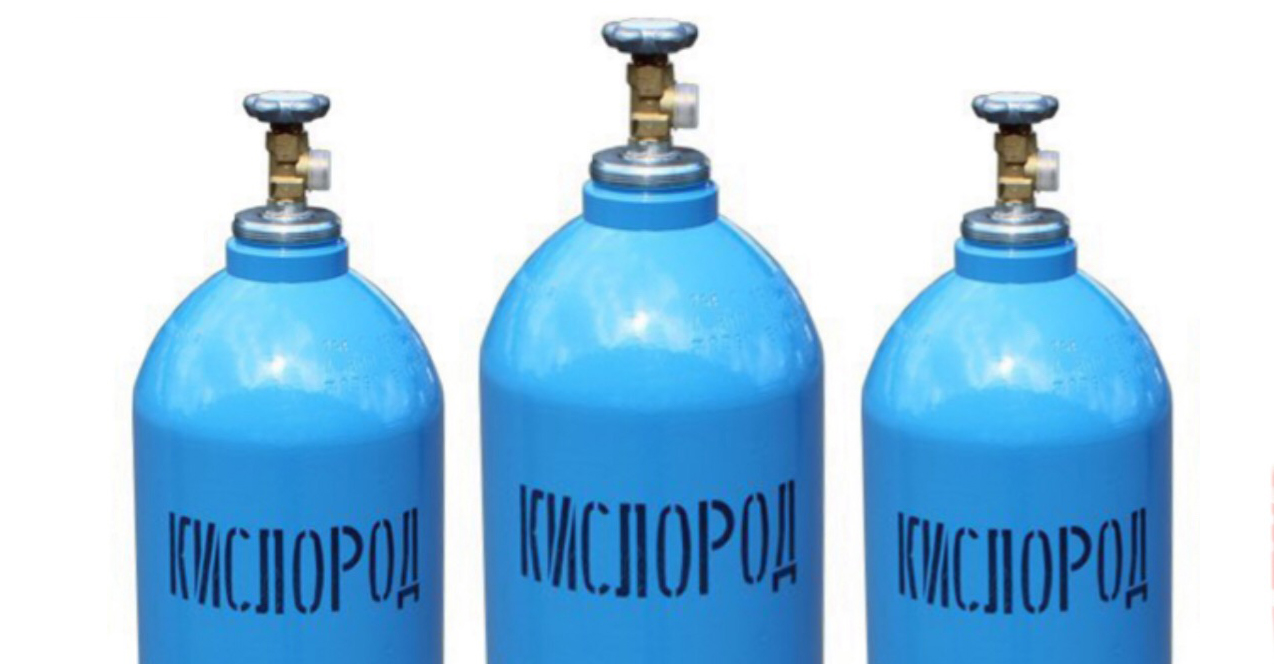 Вернуться в оглавление
Производители медицинской и фармакологической продукции
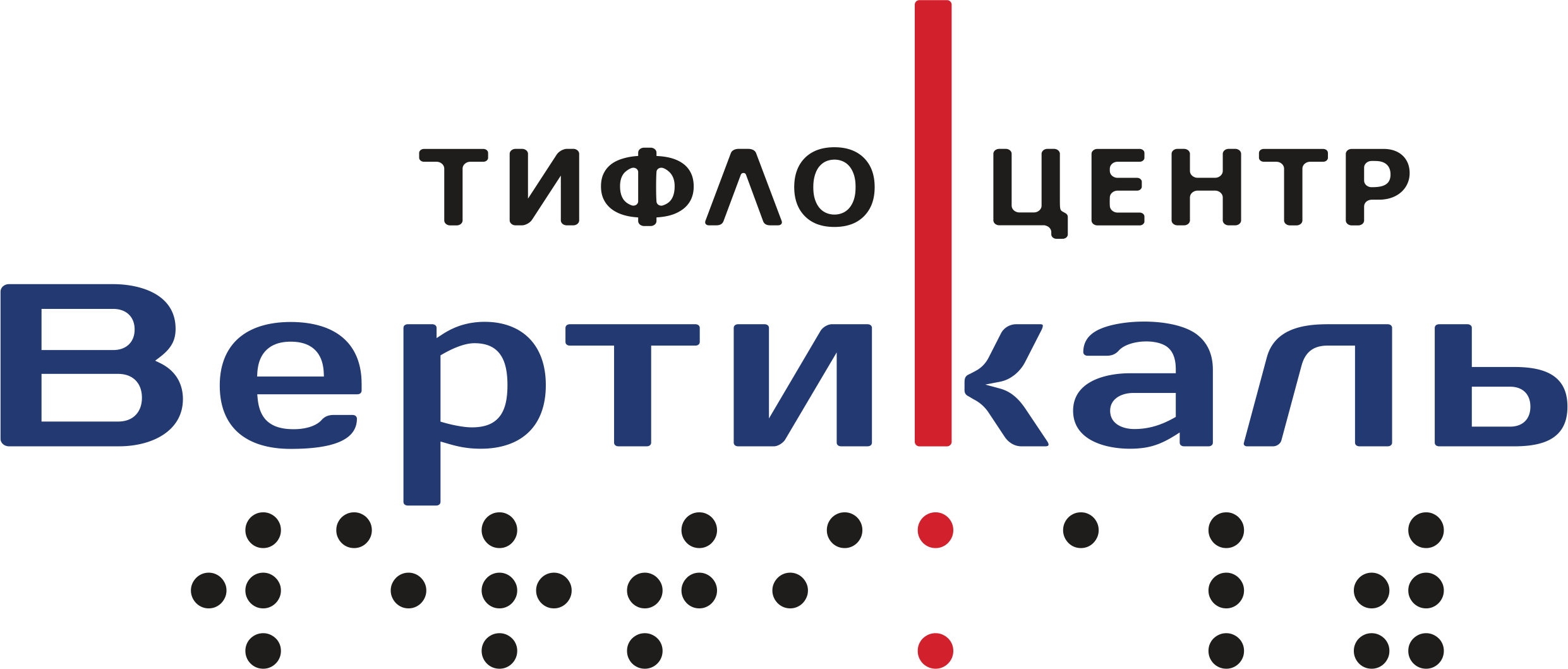 ООО «Вертикаль»

Производимая продукция: 
Приборы и оборудование для маломобильных групп населения


Карточка предприятия:
ИНН: 6915010809
Адрес: 172007, Тверская область, г. Торжок, Калининское шоссе, д.8А стр.2
Сайт: https://tiflocentre.ru/ 
Эл. почта: sale@tiflocentre.ru
Телефоны (приемная): 8 (48251) 9-24-54
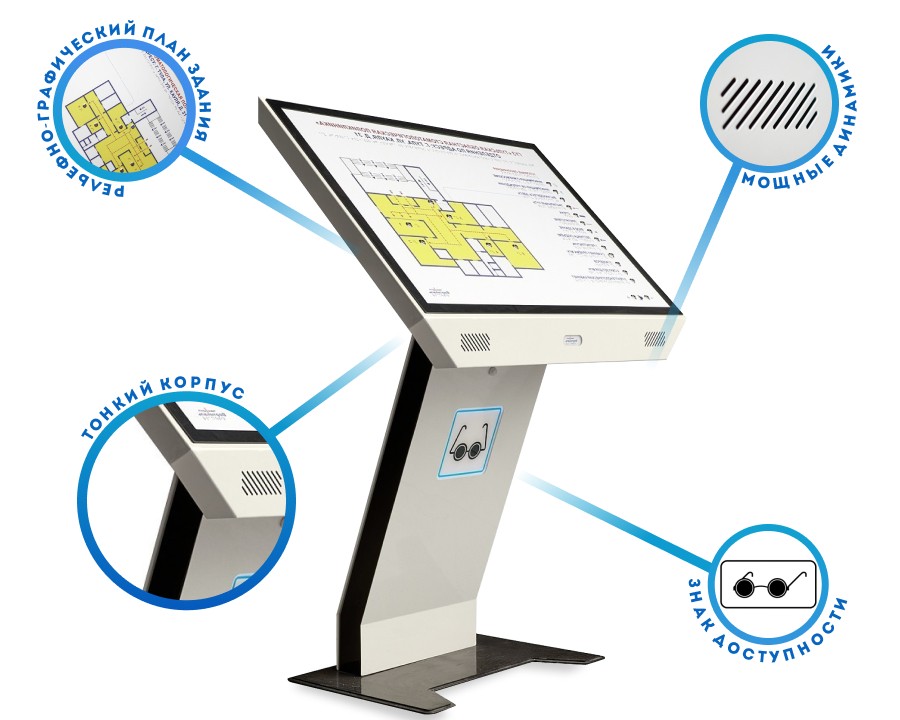 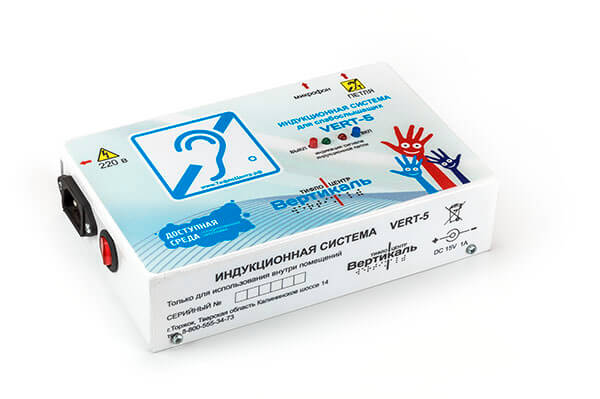 Вернуться в оглавление
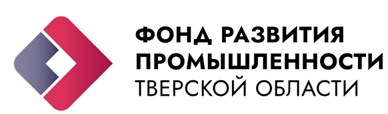 Спасибо за внимание!
Отдел внутрирегиональной кооперации:

Руководитель ОВК
Серов Михаил Алексеевич
+7 (930) 154-42-34
m.serov@frp69.ru

Менеджер ОВК
Русаков Кирилл Александрович
+7 (910) 010-06-04
k.rusakov@frp69.ru 

www.frp69.ru
19